자동 다중 추출 이송 레이져 마킹기
AUTOMATIC
 LASER 
MARKING MACHINE

Model: TM-1000
생산성 향상
본사 : 서울특별시 구로구 디지털로 33길 28  우림이비지센타 1차 104호
         TEL : 02)2108-2500~9  FAX : 02)2108-2510

공장: 경기도 화성시 양감면 사격장길 131-22
         TEL : 031)354-2731     FAX : 031)354-2758

경남사무소 : 경남 양산시 양주5길 38-1
         TEL : 055)385-8355     FAX : 055)385-5272
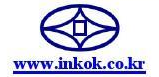 장비 사양
마킹 장비 사양 

# 전원 : 220VAC 3상 30A 

# AIR 공급 : Ø8   

# 공급압력  6kg/㎠  

# 설계압력은 5kg/㎠ 

# 컨트롤사양:Mitsubishi Q Series 

# 구동부사양
  : MR-J4W-444B
     X Axis : HG-KR43     ( 400W )
     Y Axis : HG-KR43     ( 400W )
     Z Axis : HG-KR43B   ( 400W )

# 생산성 

   Ø6 마킹 기준 :   1,000 EA  / 15분 소요
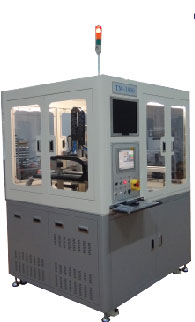 장비 사이즈 

      1360  X   1560   X  2040
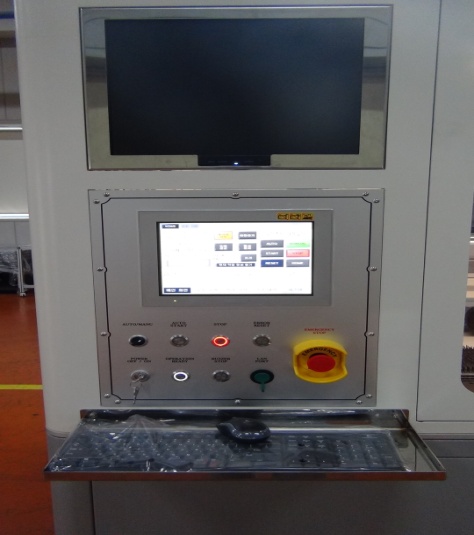 PC 일체형
자동 이송 마킹 시스템
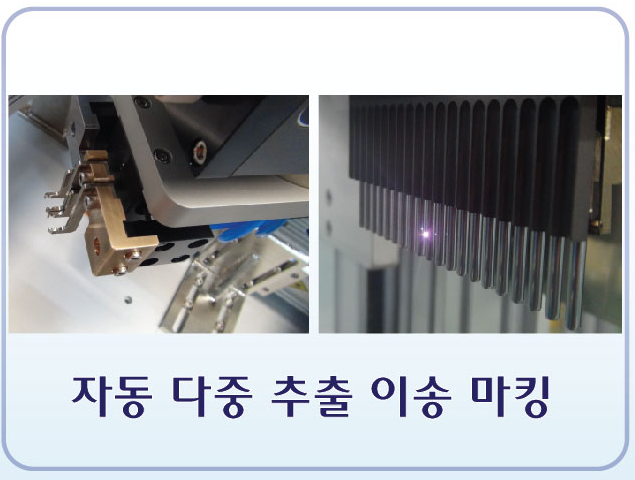 마킹 소재 자동 이송 마킹 

 * 다중 추출 시스템 

   - 소재 사이즈에 따라  다중  자동 추출 가능 

   - 레이져 이송으로 인한 다중 마킹 가능
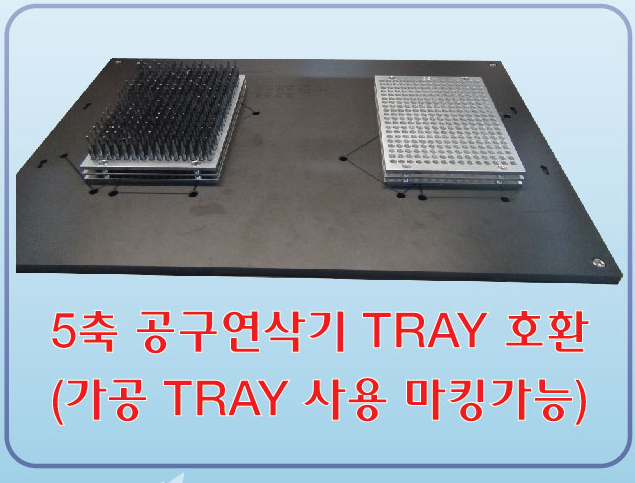 5축 공구 연삭기  TRAY 호환

 - W 社 , R 社  TRAY  호환 가능  

 - 5축 가공기 완료 후 TRAY 이송만 으로
   
    마킹 준비 완료
LASER SYSTEM
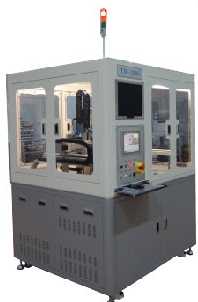 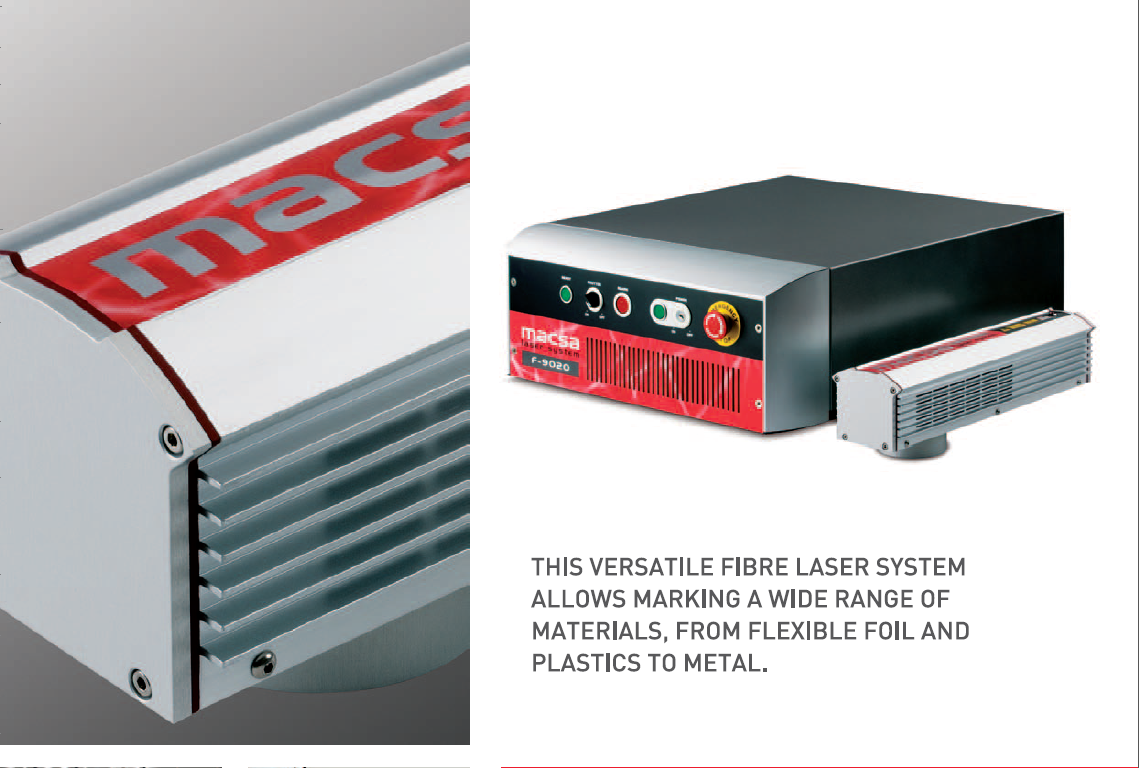 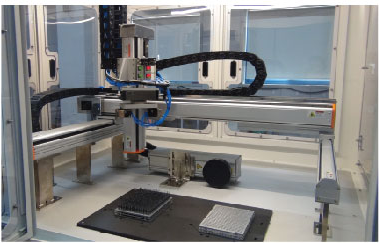